Dynamics and Thermic of the natural nuclear reactors of Oklo
Dynamique et thermique des réacteurs nucléares d’Oklo
By Gautier Daviau
Outlook
Outlook
Discovery Of Oklo
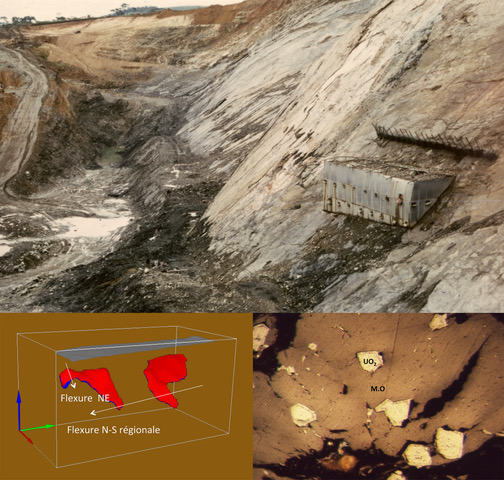 What are natural nuclear reactors ?
Inception
Uranium deposit with MO
Layered Structure
2 billon years was 2 km deep
45°-degree angle for the MO
Operating reactor
Temperature anti-reactivity
Pressure to keep the water inside 
Need a stable poison/fuel usage to stay on
Compaction from the desilification
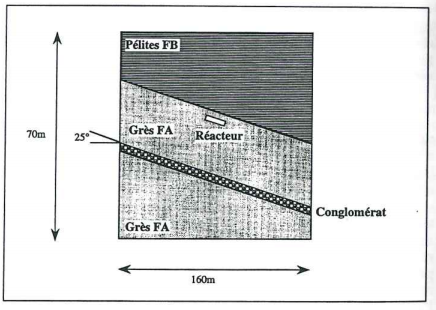 Internship’s aims
Simulation of the inception of a reactor


Simulation of the dynamics of the operating reactor: Desilification and Compaction 


Reactor to reactor interactions
COMSOL Multiphysics
Outlook
Inception
Diffusion of the Organic Matter
Fixation of the Organic Matter
Diffusion of the Uranium
Fixation of the Uranium

Operating reactor
Neutronics model (point kinetics)
Thermals model
Desilification
Diffusion of the silica
Compaction
Structure of the Simulations
Inception Model
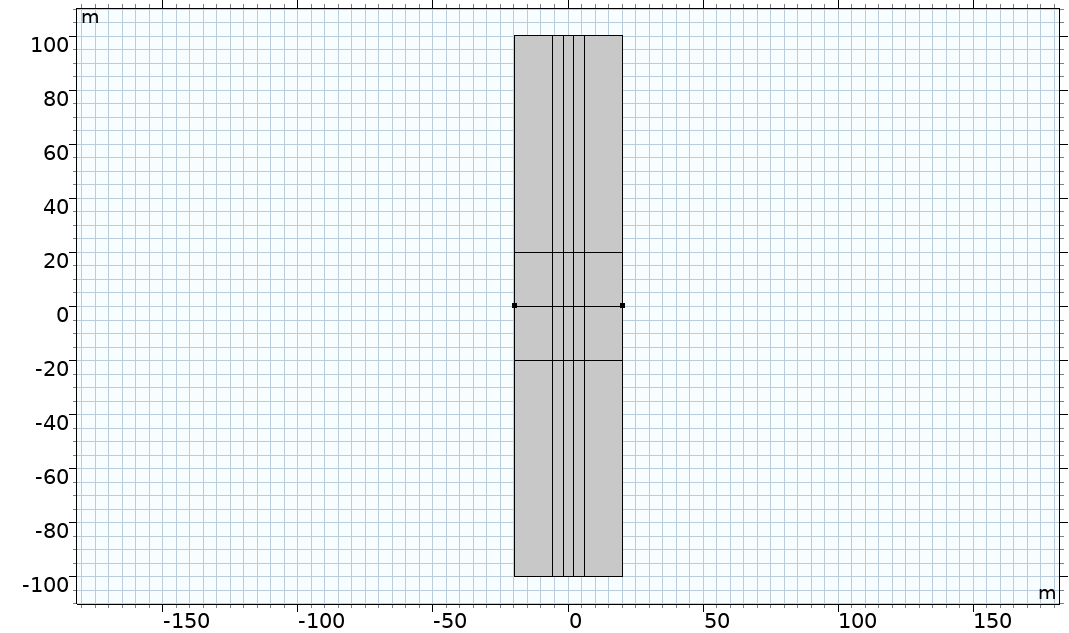 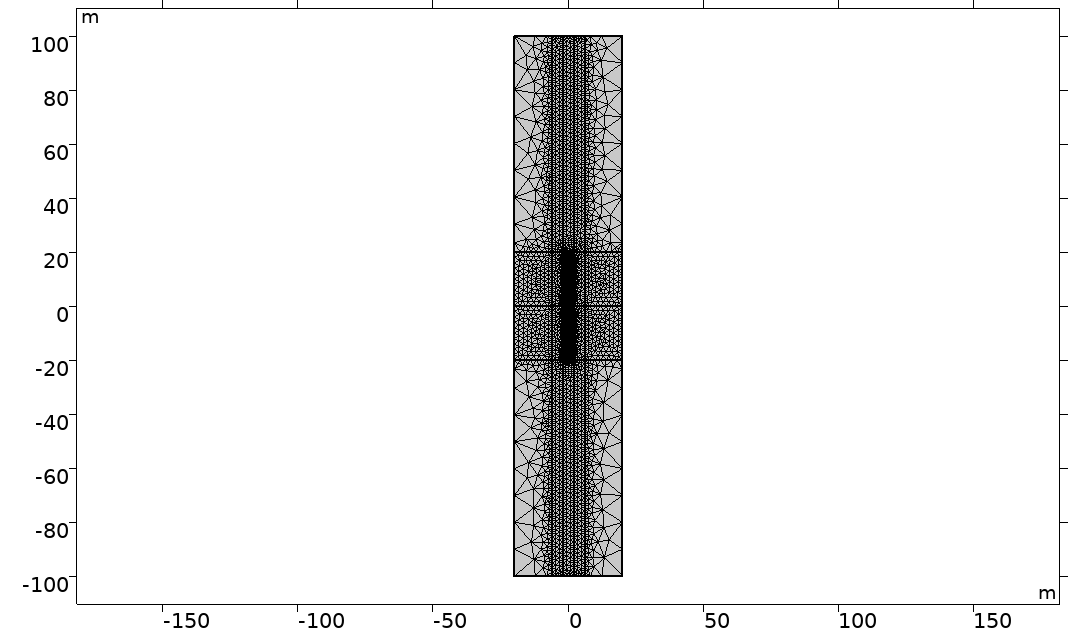 Simulation’s Initialization
2D
Column structure
Sandstone+ conglomerate
Arbitrary concentration: gaussian
Better mesh around the reactor
Simulation of the diffusion
Equations from COMSOL
Equations used
c is the concentration, epsilon is the porosity, s the saturation, rho is the mass of the matter dissolute, De is the diffusion factor. R and S are the terms for the reactions and the sources. U is the velocity field.
Results of the diffusion of Organic matter
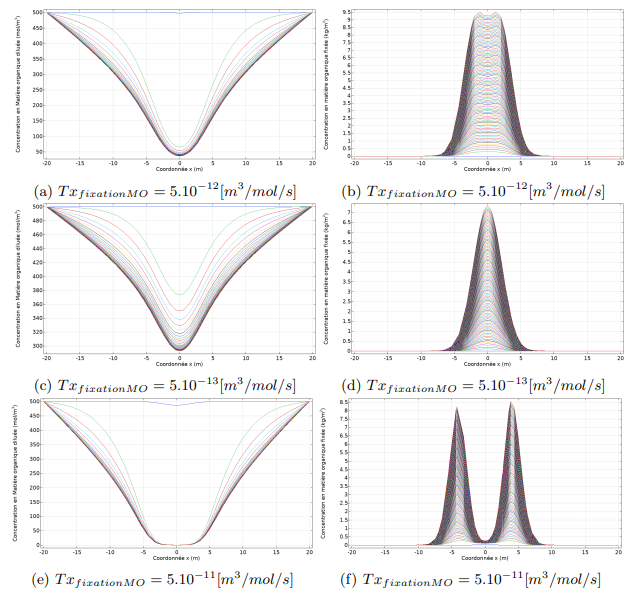 Results of the diffusion of Uranium
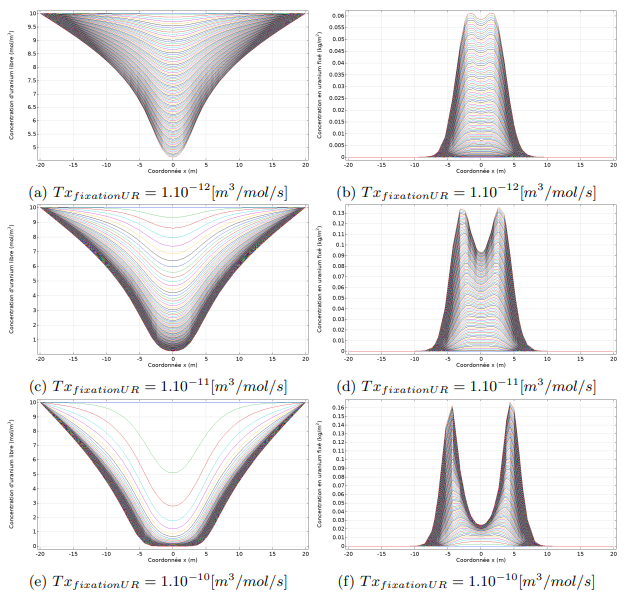 The neutronics Model
Equations of point kinetics
Power of the natural reactor
n is the number of neutrons, Beta is the total delayed neutron fraction, rho is the reactivity, xf is the average energy released per fission, Lambda is the mean generation time.
Operating reactor Model
Results of the Thermical Model
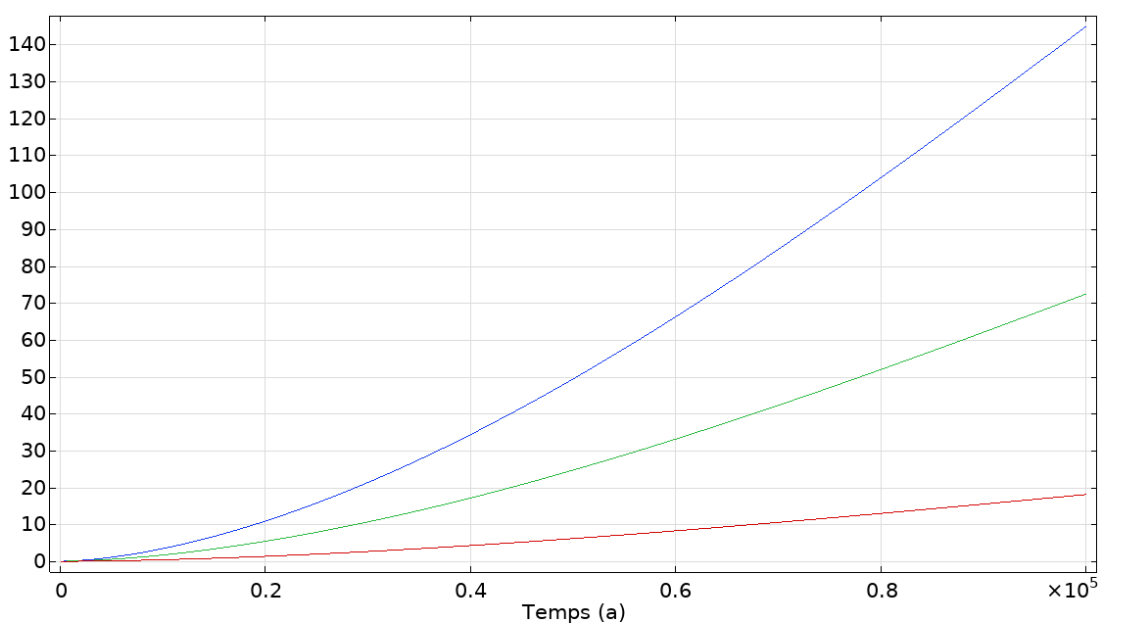 Search of the right value of the reactivity
Temperature aimed is around 1000 K

Temperature anti reactivity
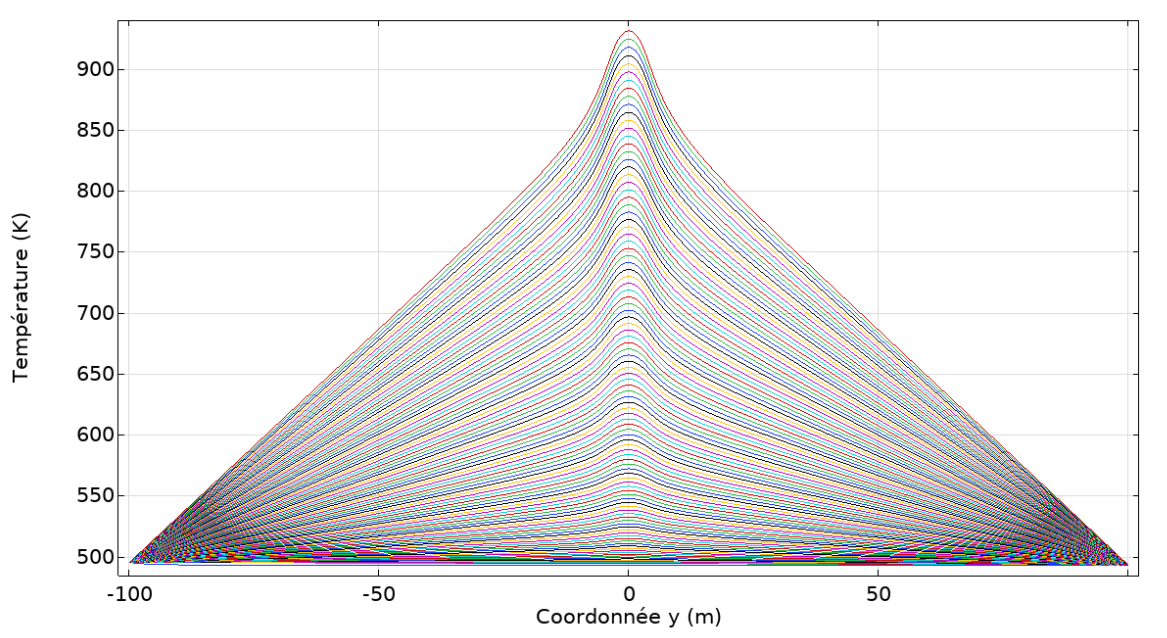 Simulation of the Desilification
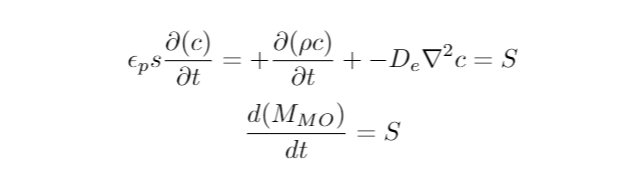 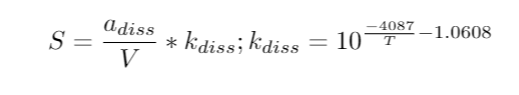 Results of the Desilification
Mass of fixed Silica					Concentration of free Silica
Simulation of the compaction
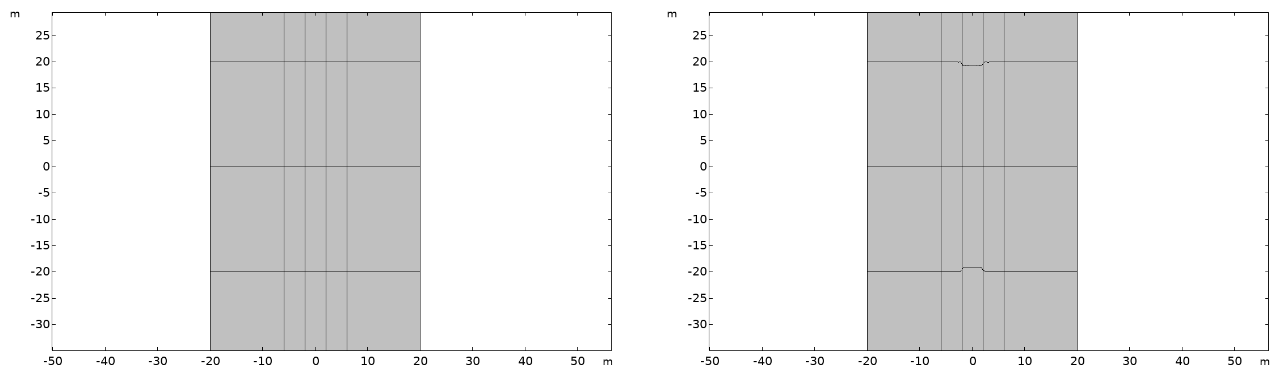 Each column has its own velocity
Index on the Msi
Average on the area
Results
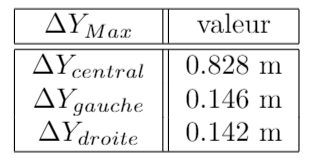 Concentration en Uranium
Outlook
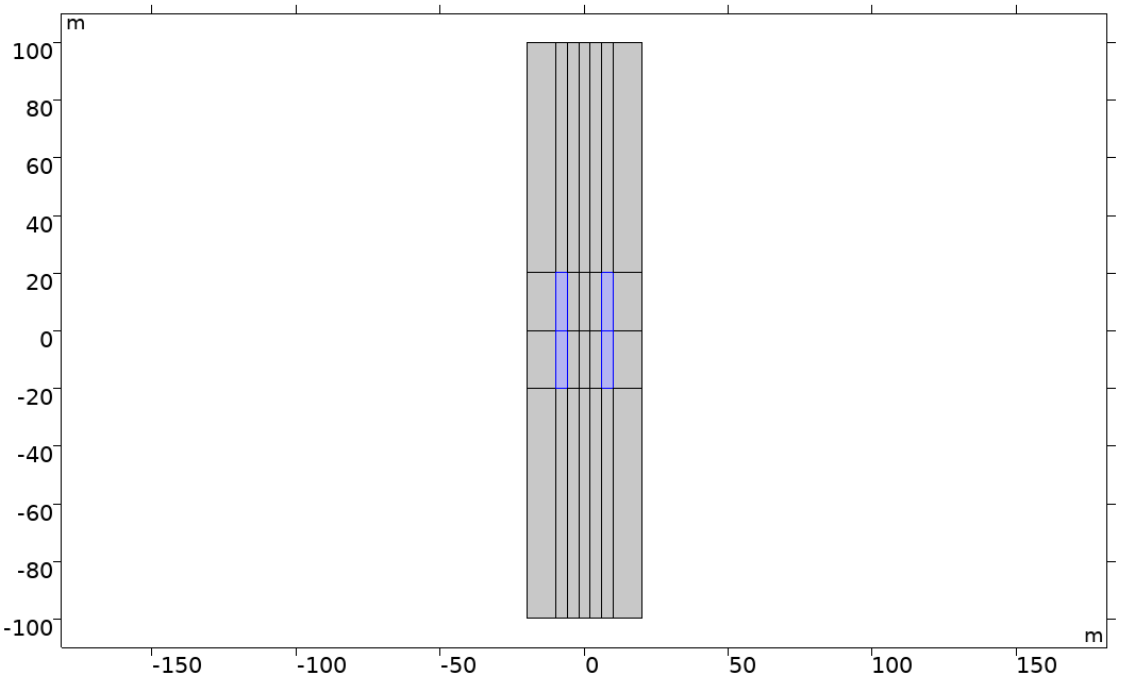 Initialization of the model
Concentration of free Organic matter
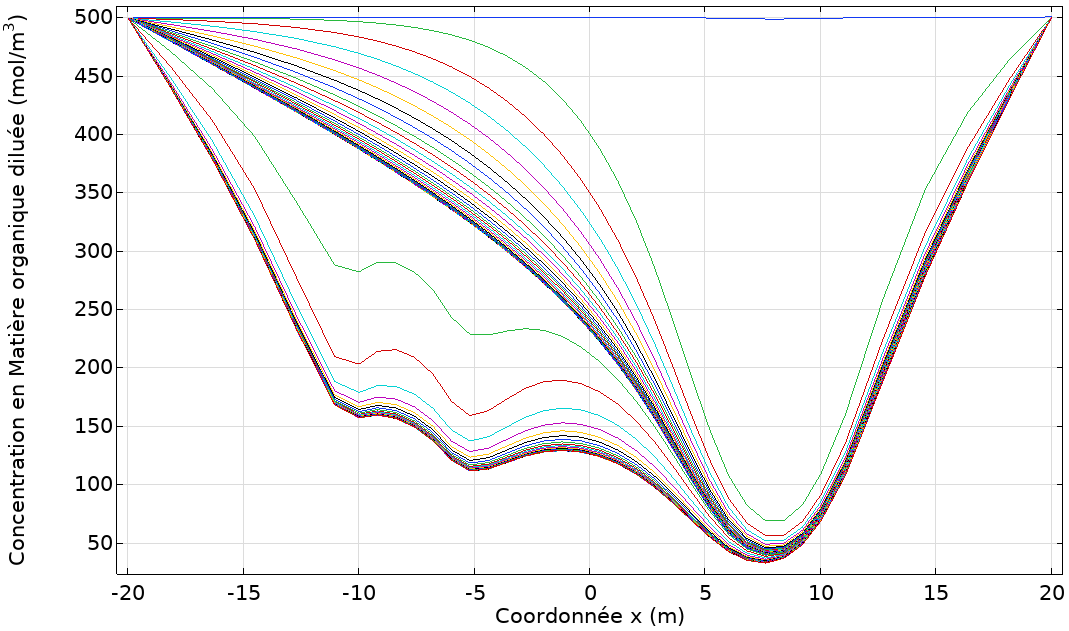 Masse of fixed Organic matter
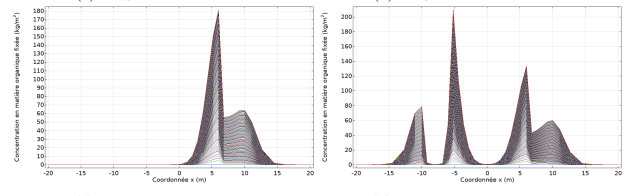 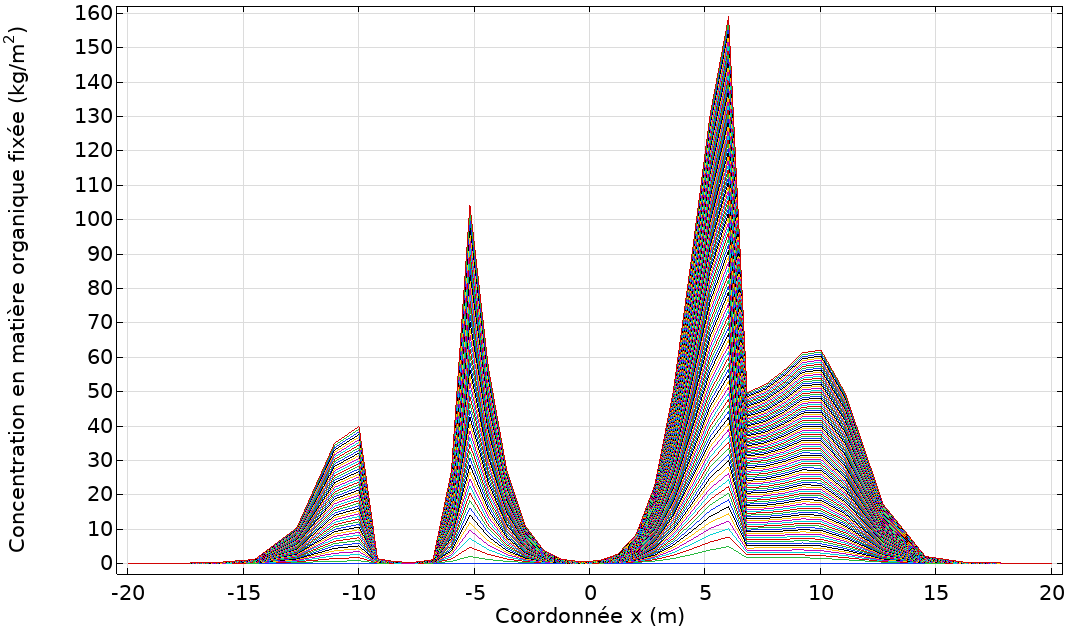 Concentration of free Uranium
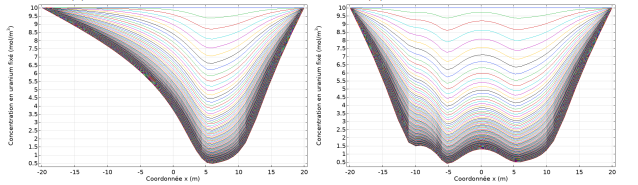 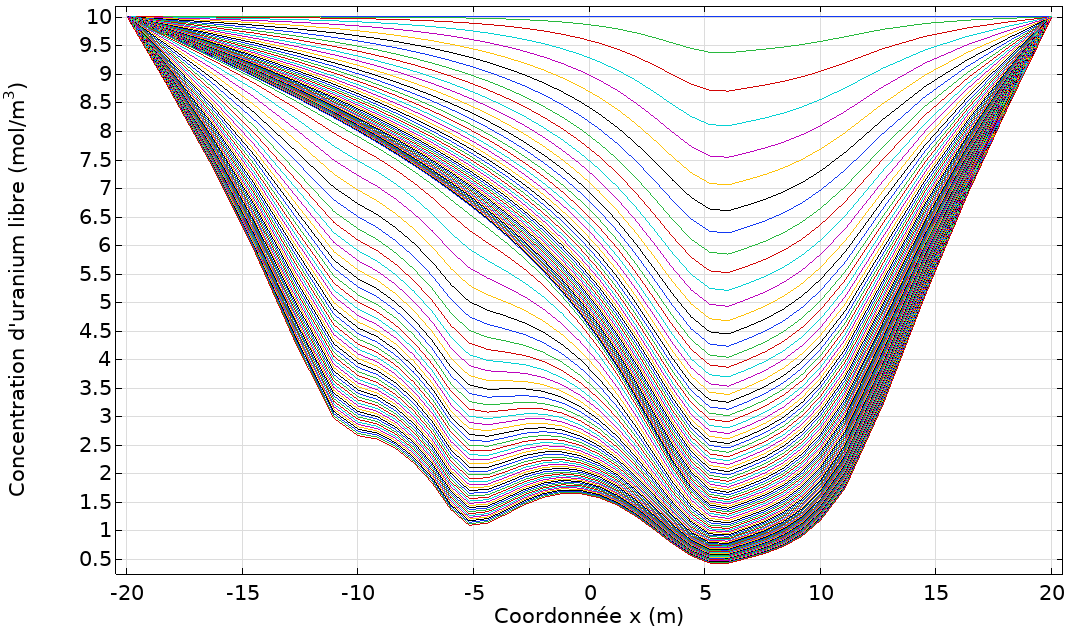 Masse of fixed Uranium
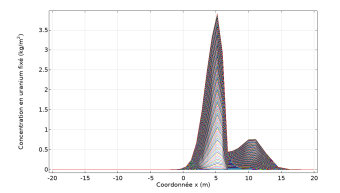 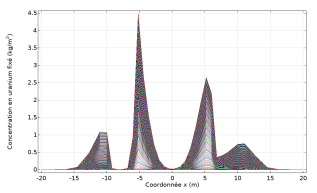 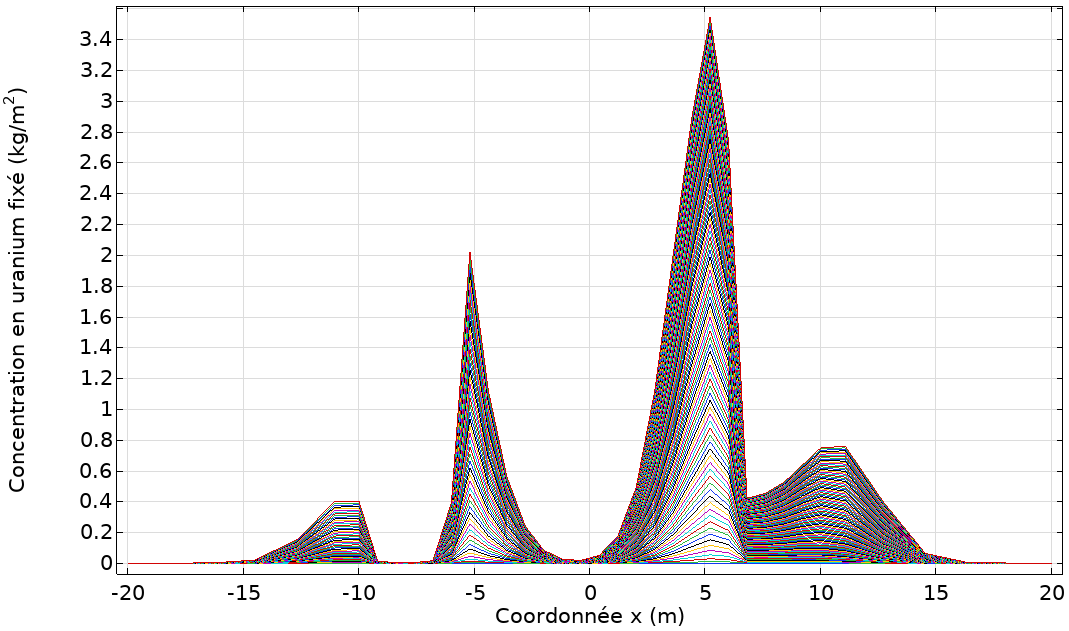 Temperature
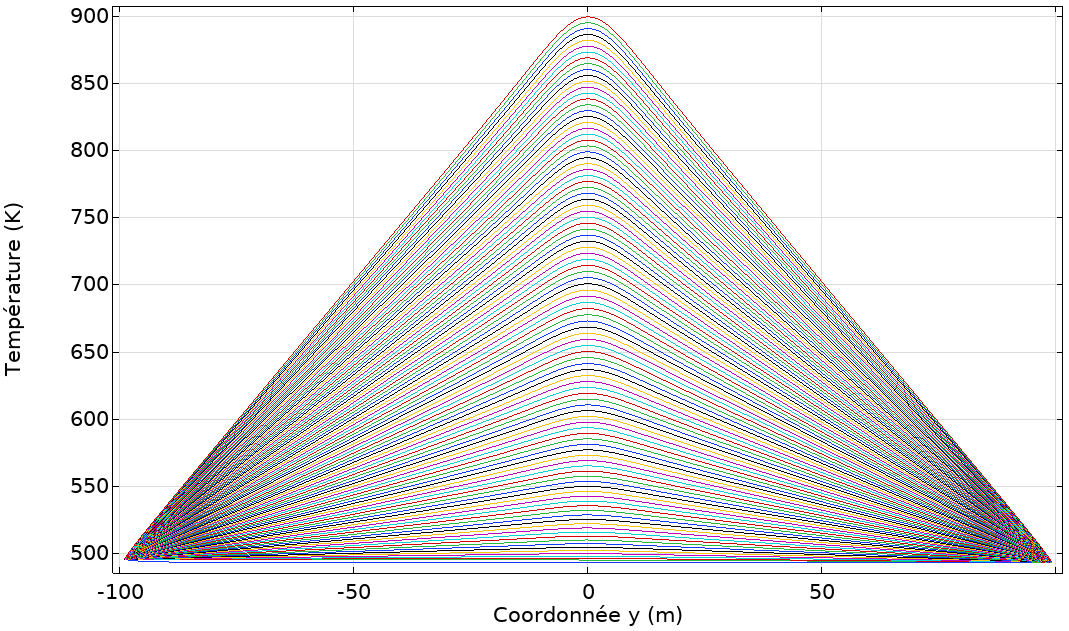 Conclusion and Perspectives
Multiples layered model created
Adaptable model (multiple inputs)
Simple but interesting data can be extracted 

Perspectives
End of a reactor 
Better neutronic
Plutonium
45° angle plan (on a large scale)
Thank you for your attention
Bibliography